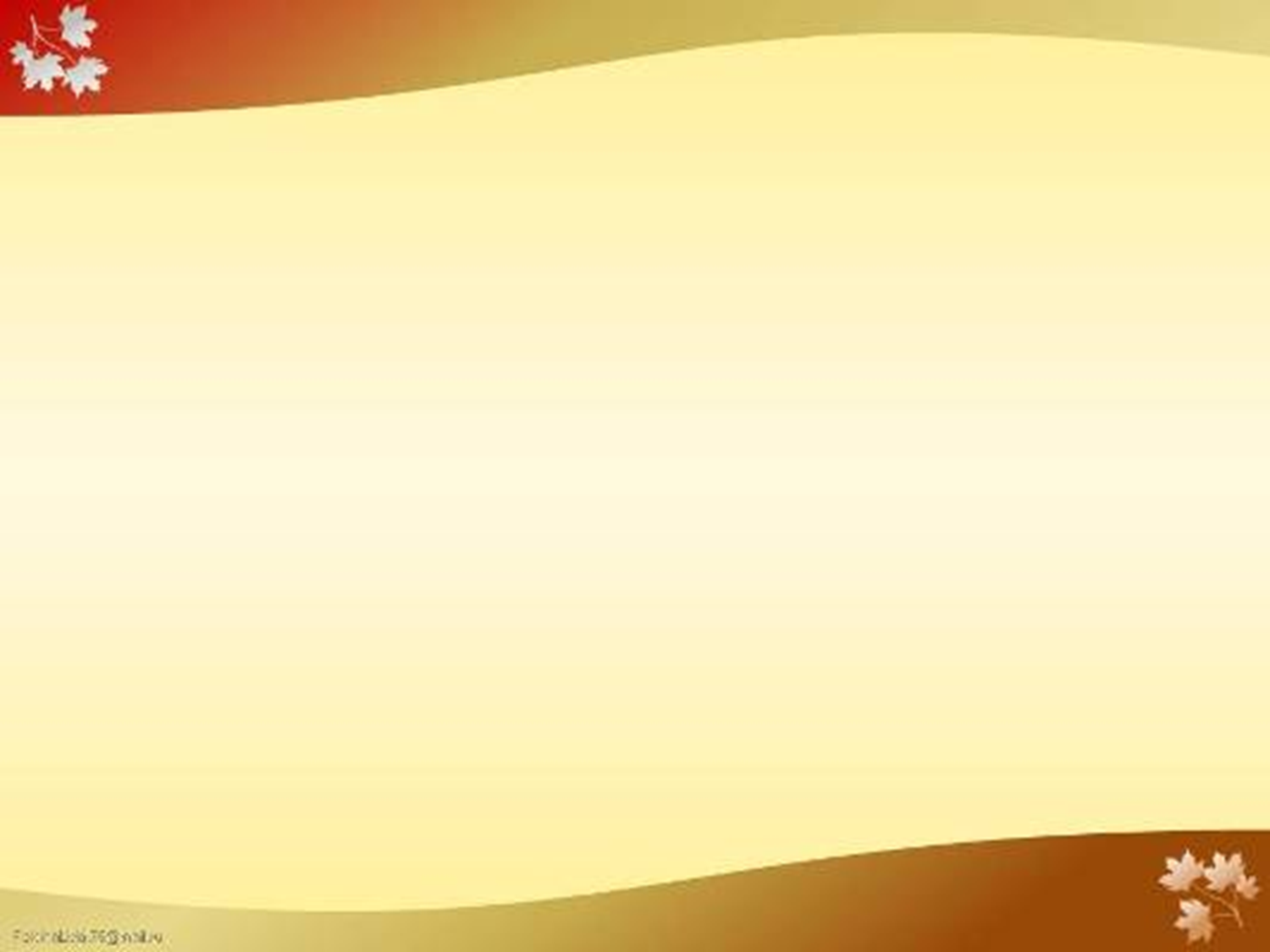 Знания по природоведению
НЕДЕЛЯ БЕЗ ЖЕСТОВ
ИГРА ДЛЯ ЭРУДИТОВ         с 4 по 11 класс
Правила игры просты:
Все ответы начинаются с той буквы алфавита, около которой записан вопрос.
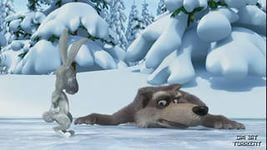 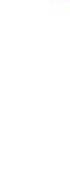 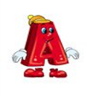 Особая чувствительность организма  к некоторым веществам.
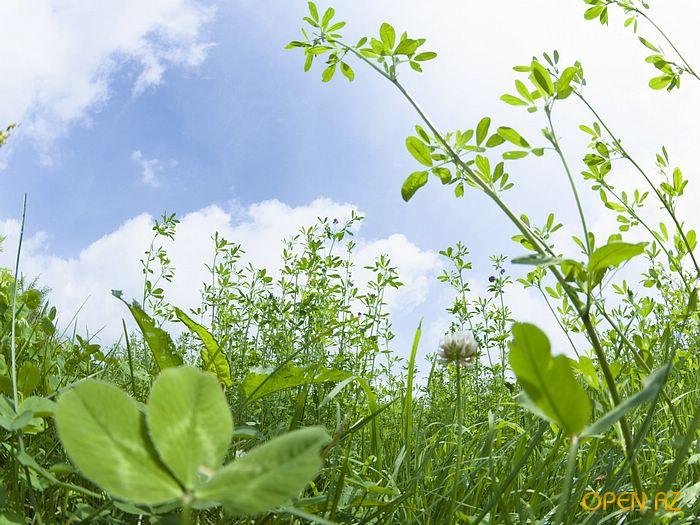 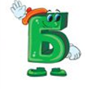 Кто из животных делает запасы на зиму в дупле?
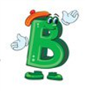 Санитар леса это…
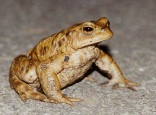 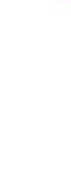 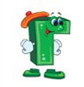 Что можно собирать осенью в лесу?
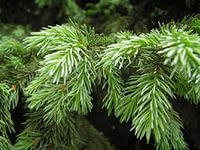 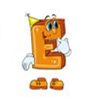 На каком дереве клесты вьют себе гнезда?
У кого тело покрыто иголками?
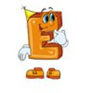 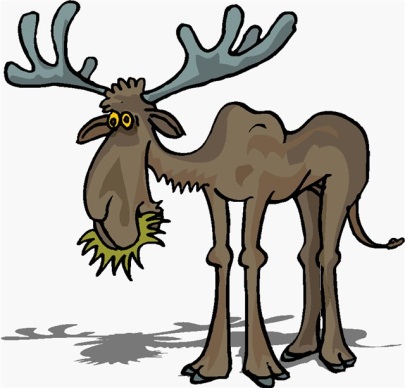 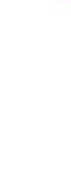 В бородавках вся спина, пучеглазые глаза. Человеку не опасна, но полезная она …
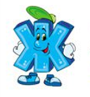 Животные, тело которых покрыто шерстью…
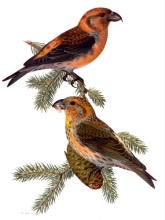 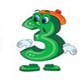 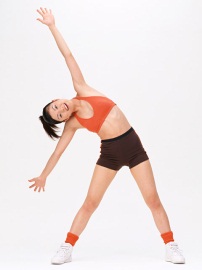 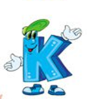 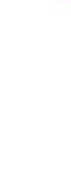 Самое большое животное.
Самое большое животное в Тульских лесах.
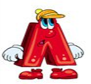 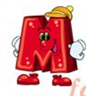 Разновидностью этого полезного ископаемого мы пишем на школьной доске.
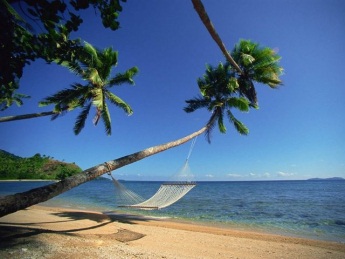 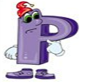 Зеленая одежда земли.
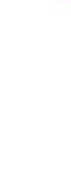 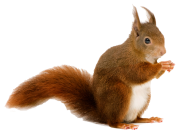 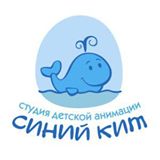 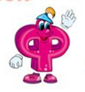 Для исправления осанки нужно заниматься лечебной ….
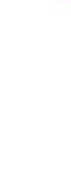 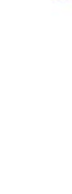 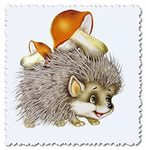 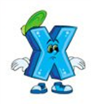 Листья хвойных растений
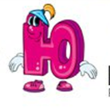 Сторона света противоположная Северу.
УЧИТЕЛЬ: Лобанова В.А.
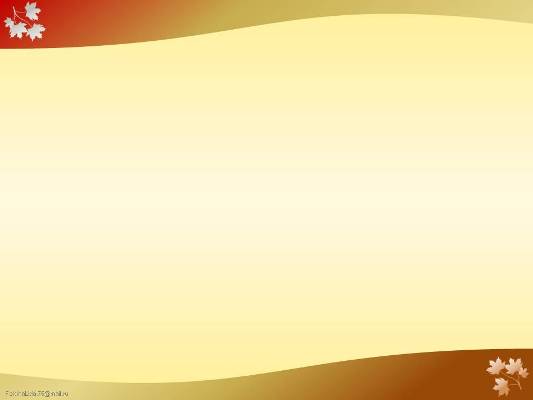 Ответы:
А-Аллергия.   Б-Белка.   В-Волк.   Г-Грибы   Е-Ель.   Ё-Ёж.   Ж-Жаба.   З-Звери.   К-Кит.
Л-Лось. М-Мел.   Р-Растения.   Ф-Физкультурой.   Х-Хвоя.   Ю-Юг.
Загадки: 
       Прыгает пружинка – зеленая спинка
С травинки на былинку с ветки на травинку (КИЧЕНЗУК).
  
2.         Был белый дом, чудесный дом, 
Но что-то застучало в нем.
И он разбился,  и оттуда
Живое выбежало чудо –
Такое теплое, пушистое и золотое.
УЧИТЕЛЬ: Лобанова В.А.
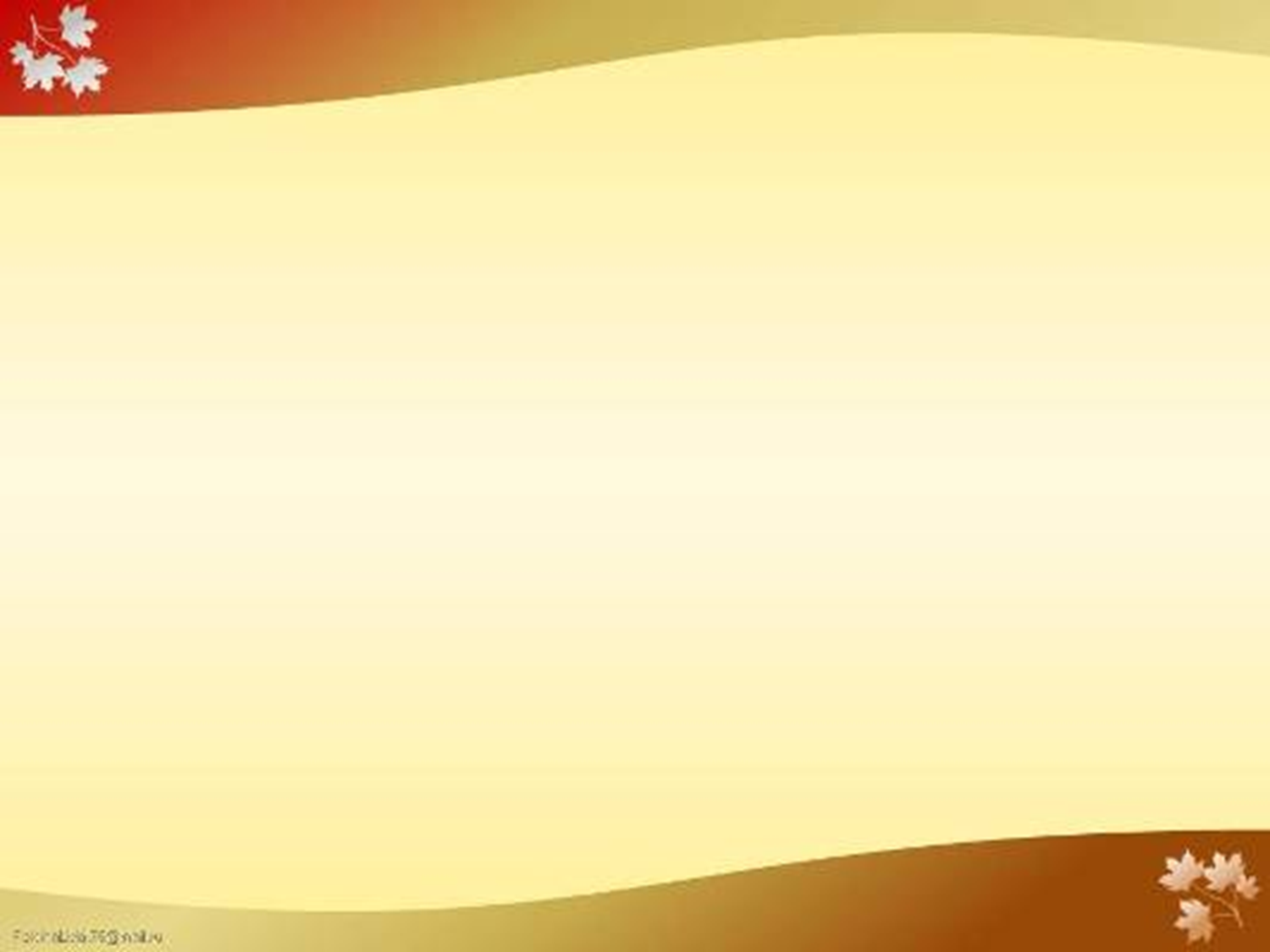 Вопросы с 0 по 3 класс.
Какое время года наступило?
Какие листья на деревьях осенью?
Назови первый, второй и третий месяца осени.
Почему дует сильный ветер и опадают листья?
Какие тучи плывут по небу осенью?
ЗАГАДКИ:
С людьми дружит – дом сторожит?
Шерсть мягкая – когти острые?
Летом гуляет – зимой отдыхает?
Кто в лесу зимой холодной ходит злой, голодный?
Какое слово лишнее и почему?
УЧИТЕЛЬ: Лобанова В.А.